TEMPO Requirement and Predicted Trace Gas Retrieval Performance

Xiong Liu1, Kelly Chance1, Brian Baker2
Dave Flittner3, Jay Al-Saadi3
Christopher Miller4, Rob Spurr5
TEMPO Team

1 SAO	2 BATC	3 NASA LaRC 
4Harvard Univ.     5RT Solution Inc.

GEO-CAPE Team Meeting
May  21, 2013
TEMPO: It’s about time!
Outline
Introduction
Initial Determination of TEMPO SNR Requirement
Refinement of TEMPO SNR Requirement
Summary
Introduction
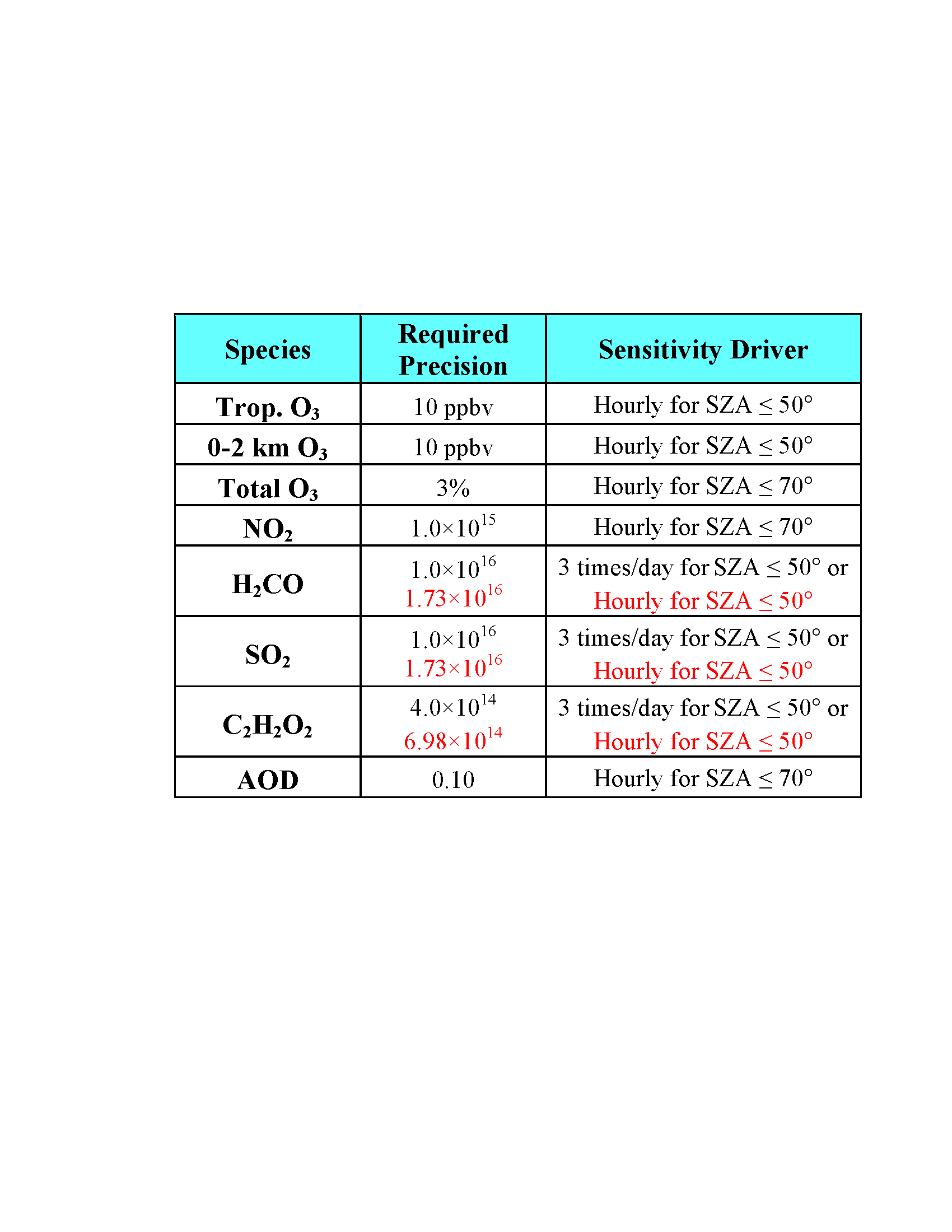 Spatial resolution: better than 8×4.5 km2 over the center of the domain.
Flow down from TEMPO STM baseline measurement requirements to instrument requirements.
TEMPO STM is mostly taken from GEO-CAPE STM with some modifications.
Aerosol requirement mainly drives spatial resolution.
Initial Determination of SNR Requirements
Use 1 “tough” atmospheric profile under highly ideal conditions
 GSFC NY12 from K. Pickering in July
 Surface albedo: 0.03 at all wavelengths
 Clear-sky, no aerosols
 Define worst viewing scenarios (different for different trace gases)
 O3, SO2: SZA 50°, VZA 66.2° (Northwest Corner, 130°W, 50°N)
 NO2: SZA 70°, VZA 17.6° (95°W, 15°N)
 H2CO, C2H2O2: SZA 50°, VZA 17.6° (95°W, 15°N)
 Perform high-resolution calculation of radiances and weighting functions with VLIDORT: can be convolved to various spectral resolution and sampled at different spectral intervals.
Initial Determination of SNR Requirements
Estimate retrieval errors using the optimal estimation (accounting for other interferences but ignoring spectroscopic errors) vs. SNR & spectral resolution
 Measurement: spectral resolution, spectral interval
  Parameter: possible gases, Ring, surface albedo (up to 4th order)
  Retrieval errors: use solution errors (smoothing + precision).
  A priori error: climatological for O3 profile but almost unconstrained for VCD 
 Measurement error (assumed or from instrument SNR model)  Iterative
 Pre instrument configuration:
 Need to vary different SNRs to determine the SNR requirement
 SNR only includes shot noise, proportional to square root of radiance
 Can be defined at a fixed radiance level (e.g., 6.4E12 photons/s/cm2/ nm/sr) and actual SNR at different wavelengths can be scaled accordingly. 
 Known instrument design (e.g., integration, co-adding, spatial resolution, spectral resolution and spectral samples)
 Calculated according to instrument SNR model and actual radiance
 Account for optical efficiency, include noises due to read-out, quantization, dark current, smearing, charge transfer efficiency
  Cannot be defined with respect to a fixed radiance level
Initial Determination of SNR Requirements
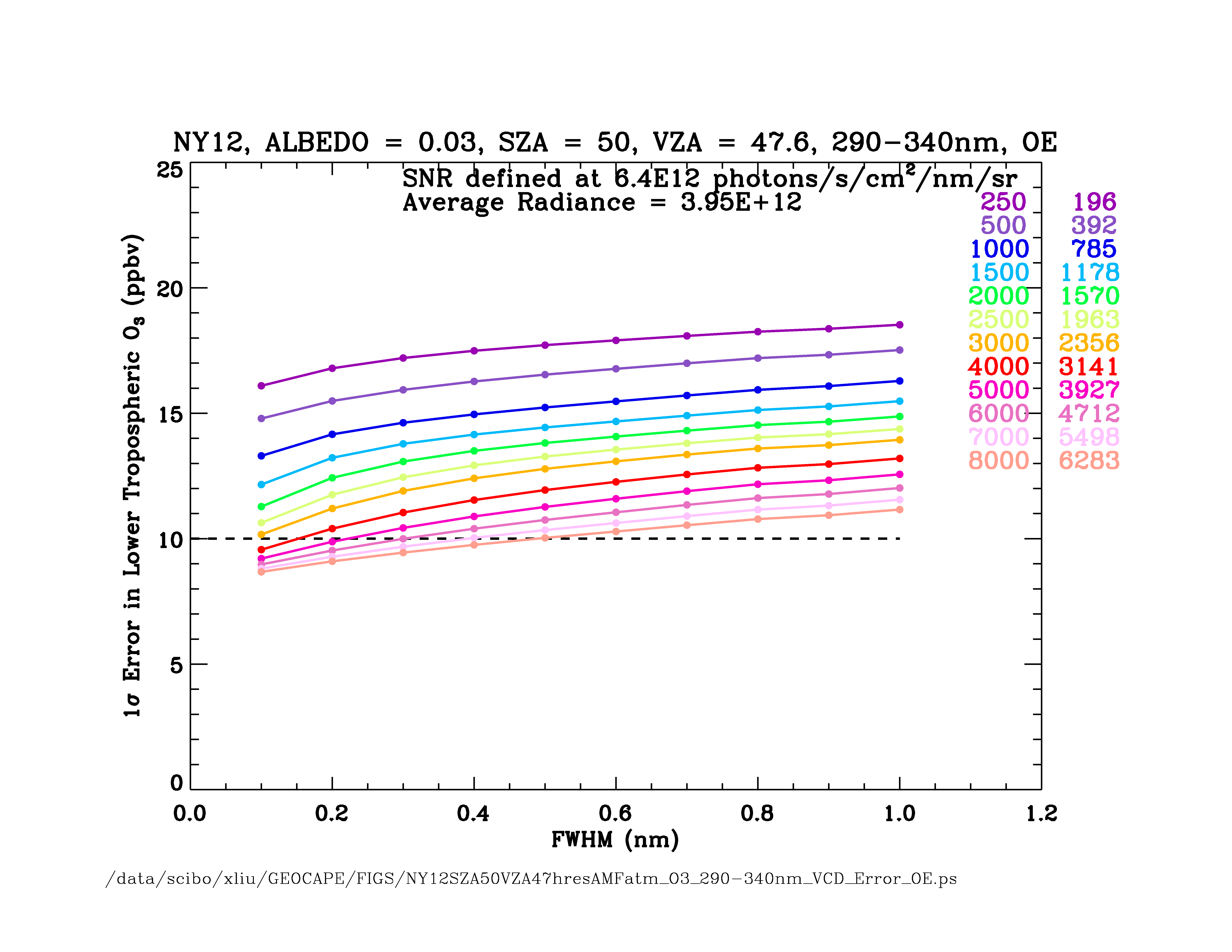 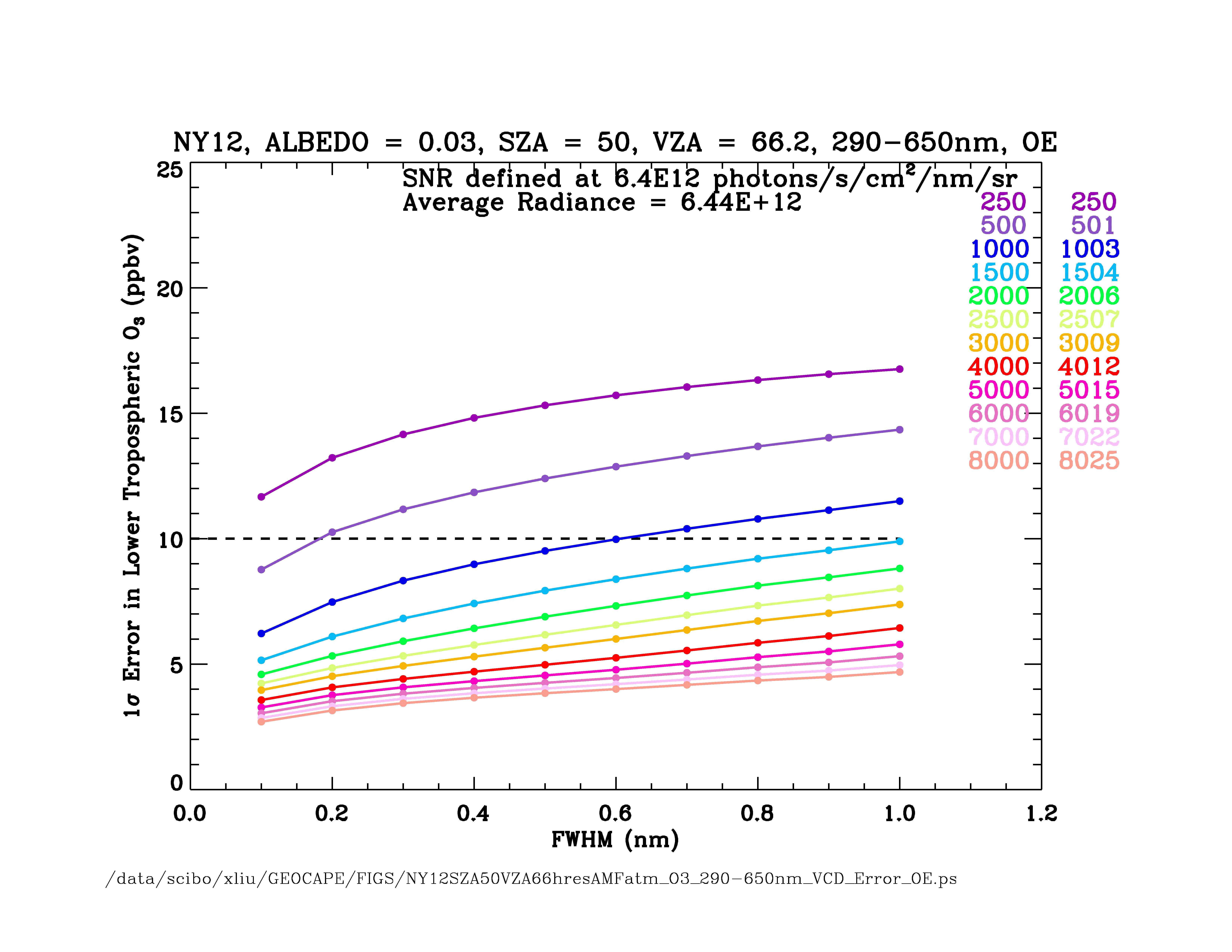 0-2 km O3, UV
0-2 km O3, UV+Vis
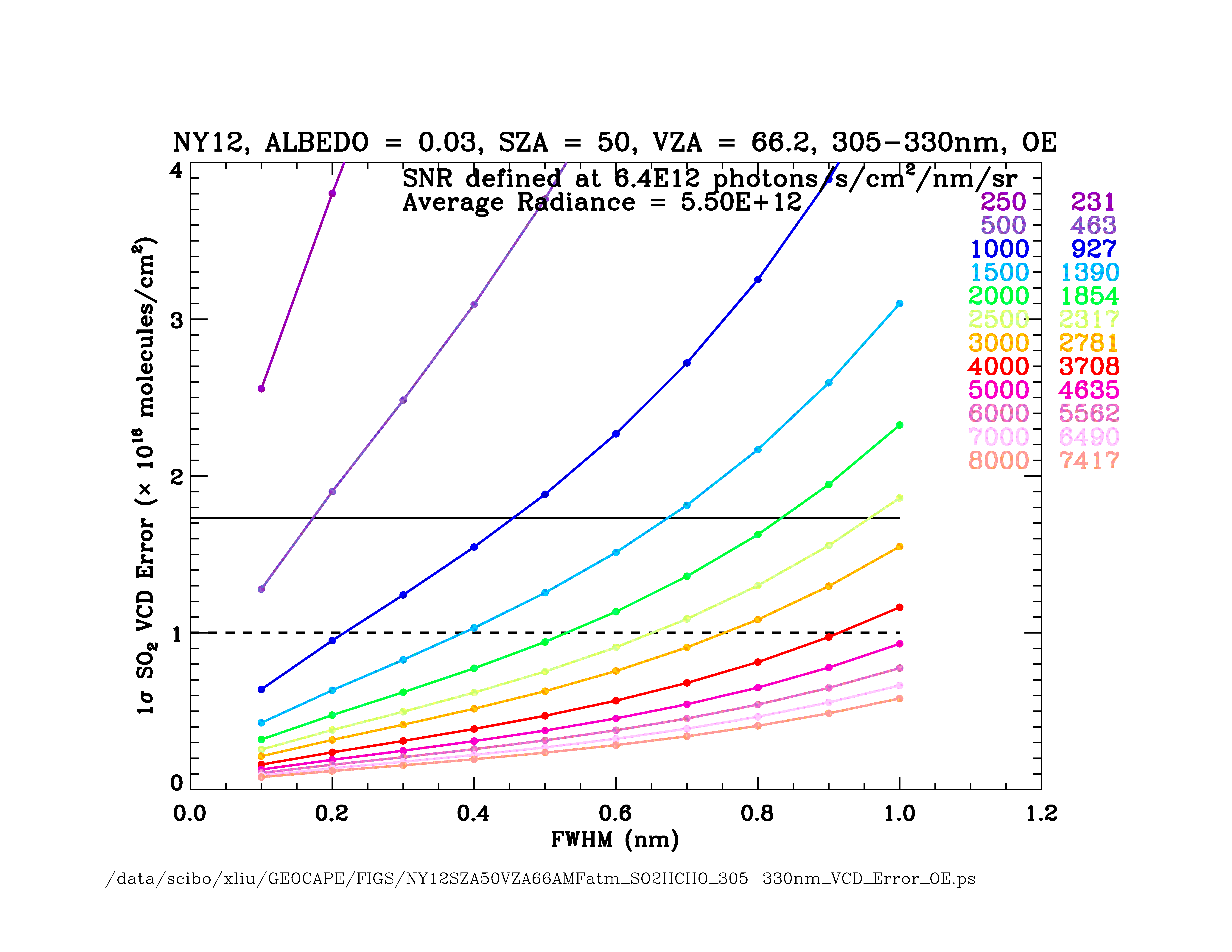 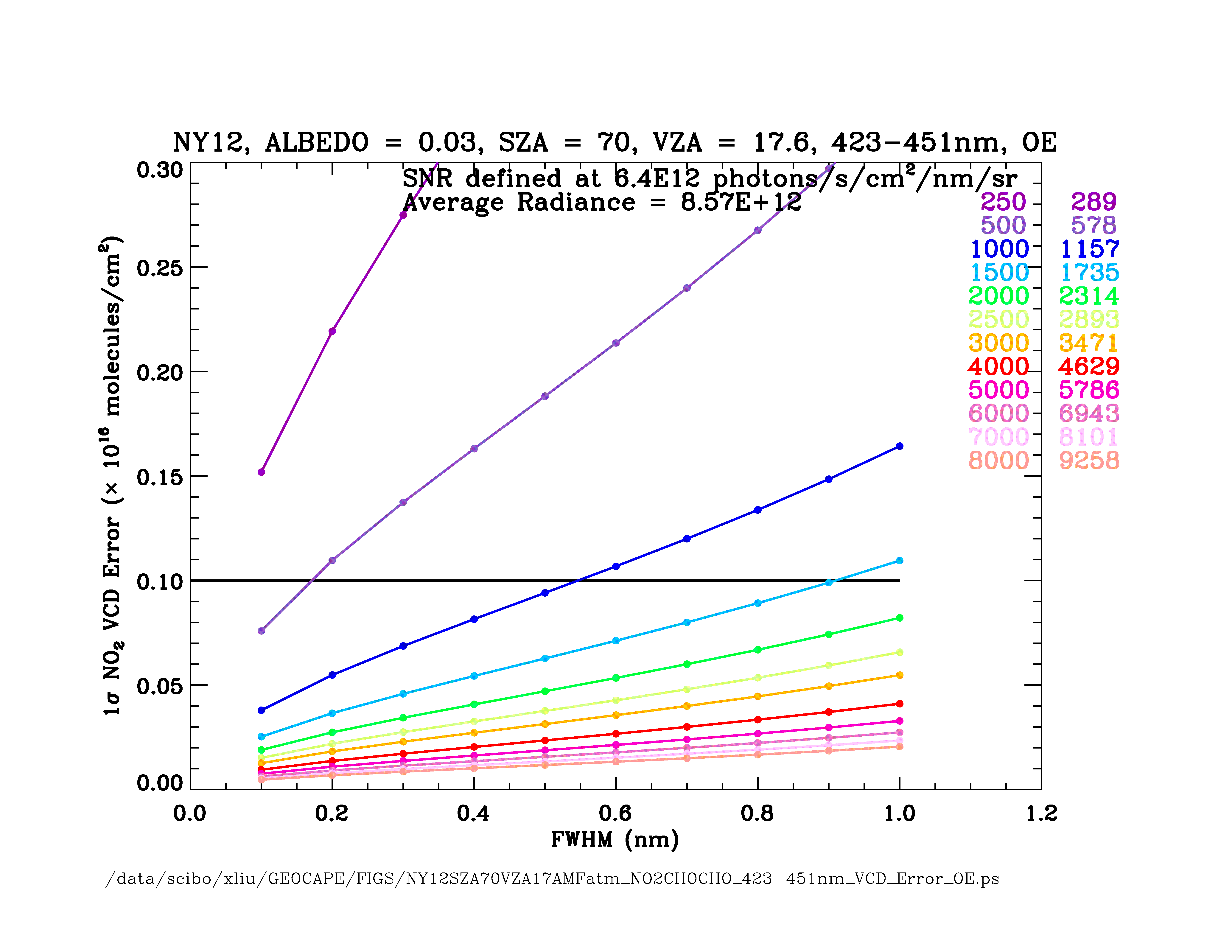 NO2
SO2
TEMPO Initial Design
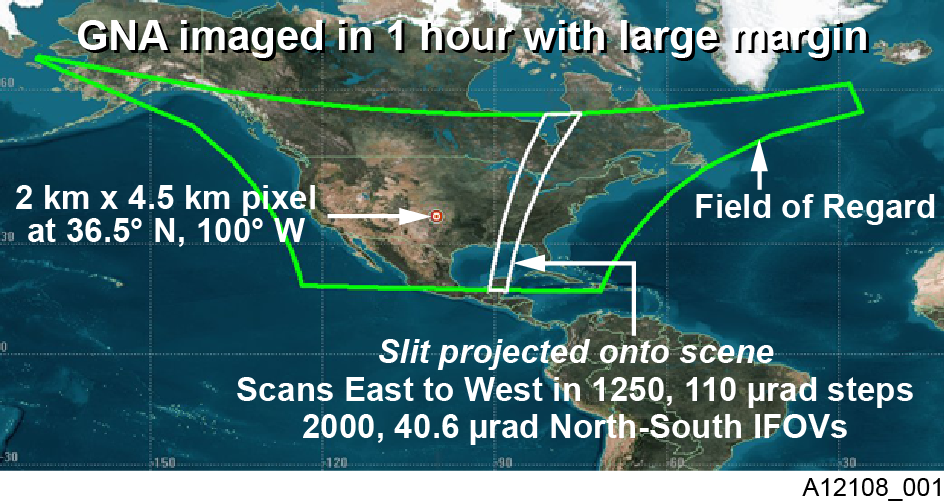 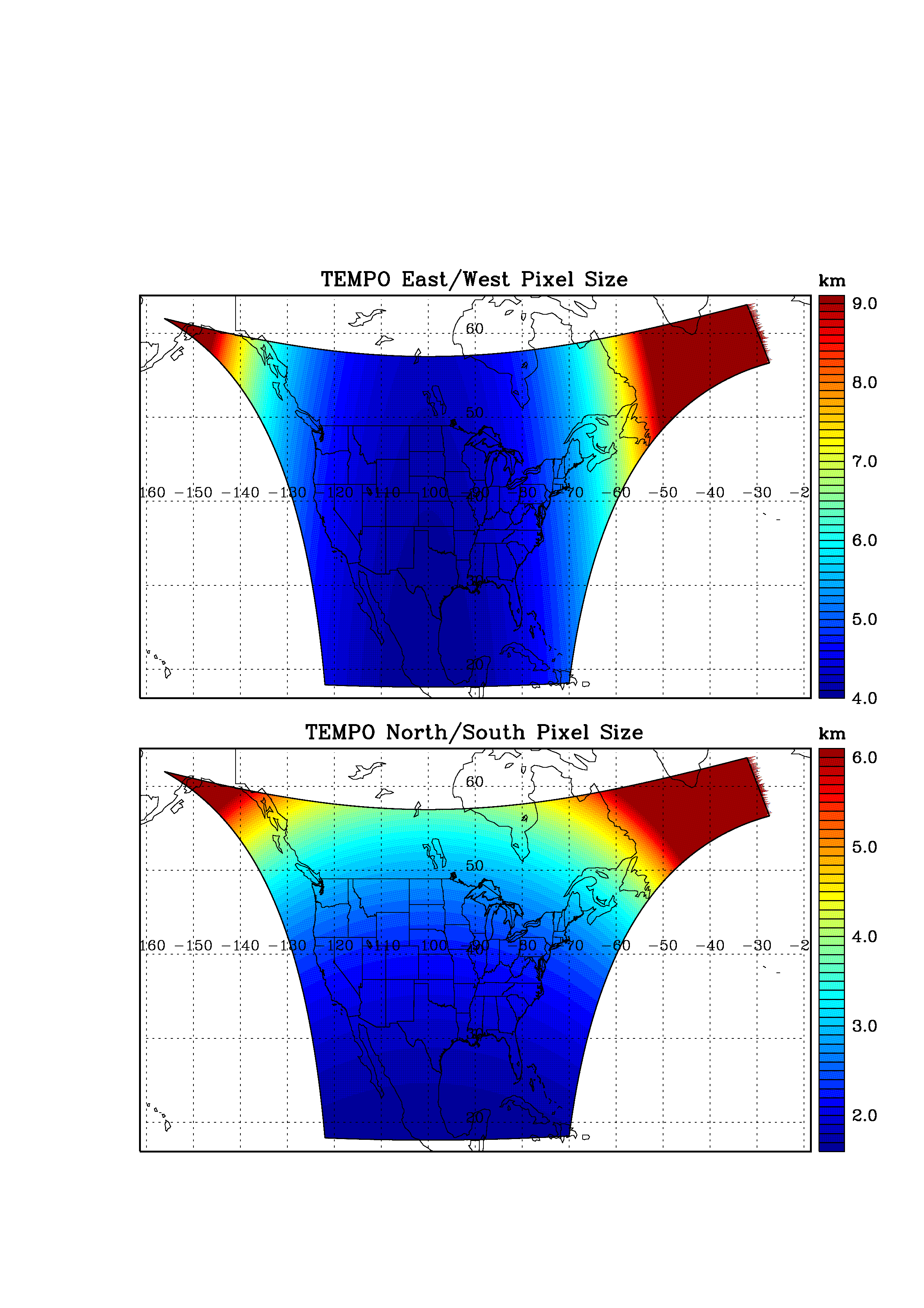 Each pixel is a 2K element spectrum from ~290-690 nm (or ~290-490 nm, 530-750 nm) at ~0.6 nm FWHM
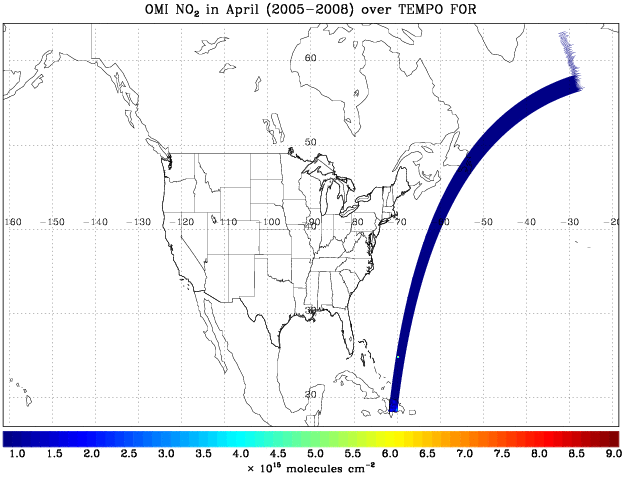 3/14/13
TEMPO
7
TEMPO Longitudinal Range
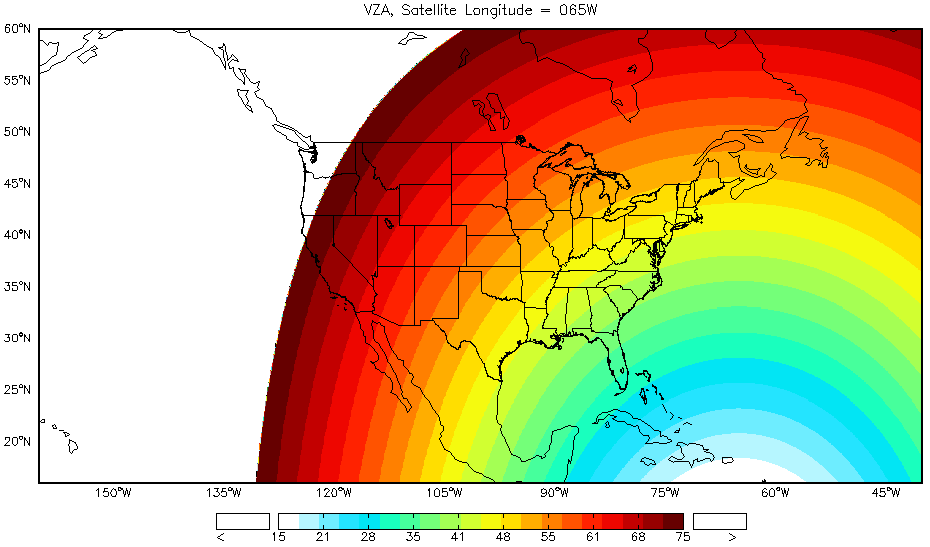 VZA change from satellite sitting from 65°W to 137°W
Large VZA to a certain extent can increase SNR and sensitivity for most spectral regions and gases except for O3 and SO2 retrievals using shorter UV 
 Acceptable longitude range: 85ºW-115ºW, and may be extendable if sacrificing some sensitivity and pixel size over corner regions
4/6/13
8
Refinement of Instrument SNR Requirements
Caveats in Initial Methodology
 1 “tough” atmospheric profile, ideal conditions, “worst” viewing scenarios
  Cannot address how trace gas retrieval performance varies with SZA, space, time, cloudiness, aerosol loading, terrain height, and so on
 Input Refinement:
 Hourly fields of GEOS-Chem model fields  over TEMPO field of regard for 12 days (1 day/month) up to SZA 80°  ~90000 simulations
 6 gases (O3, NO2, H2CO, SO2, C2H2O2, H2O), BrO, OClO, O2, O4
 6 types of aerosols, water/ice clouds, pixel independent approximation 
 Kolemejier  GOME surface albedo database with linear interpolation
 Actual viewing geometry for a geostationary satellite at 100° W
 RTM Calculation and Sensitivity Calculation
 270-800 nm at 0.6 nm FWHM, every 0.2 nm
 Include additional weighting functions wrt AOD, ASSA, COD, cloud fraction
 State vector includes AOD, ASSA, COD, cloud fraction additionally
 SNR model from initial design
 Calculate errors due to 10 parameters (i.e., various radiance errors, polarization sensitivity, surface albedo, cloud and aerosol parameters, surface pressure)
9
Determination of Nominal and Maximal  Radiances
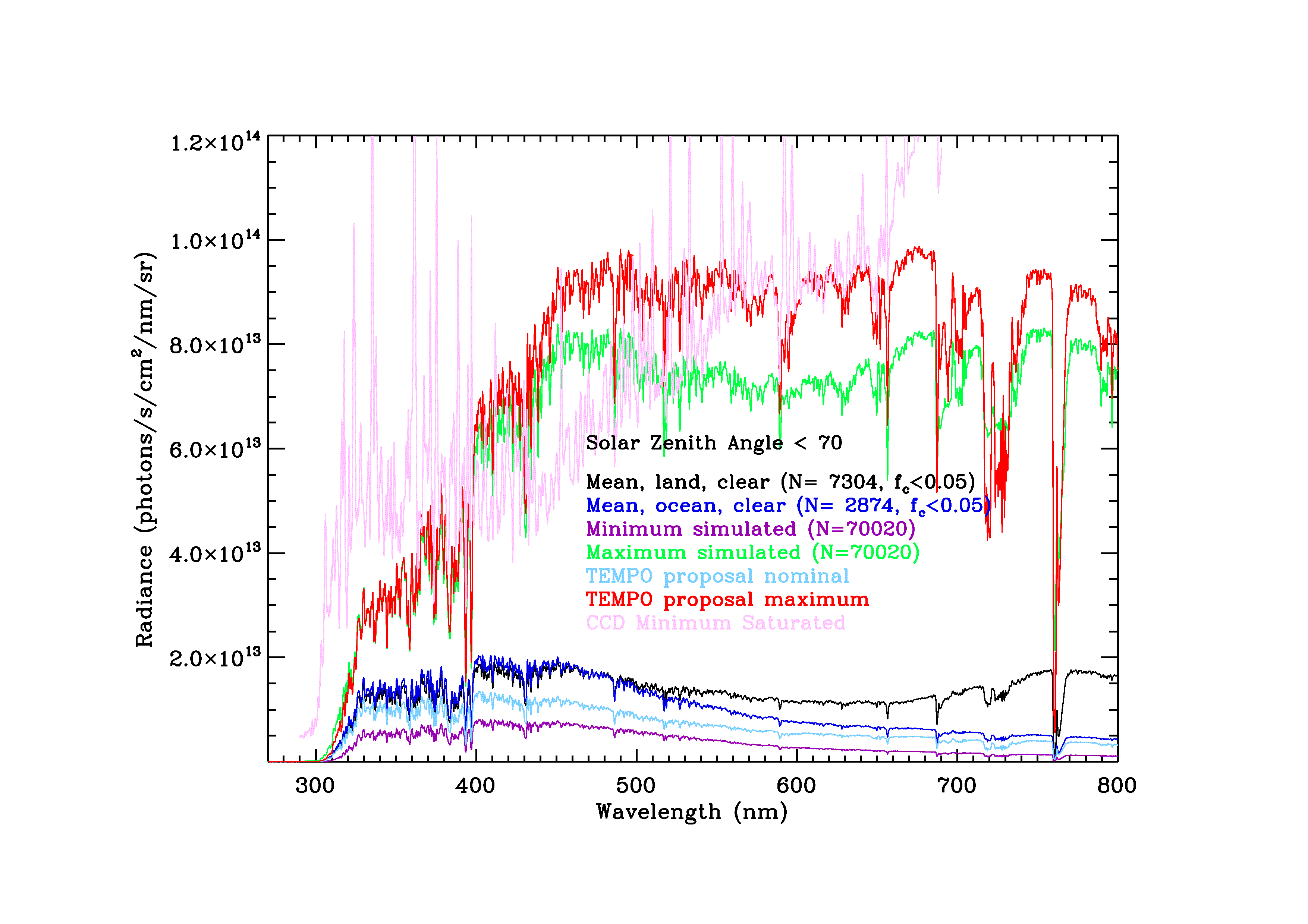 Nominal and maximum radiances are often needed for instrument design to determine the radiance and saturation level
Previously, nominal (clear-sky, 0.03 albedo), maximum (0.8 surface albedo)
  Currently, nominal (mean land clear), maximum (maximum at each wavelength of all simulations)
10
Trace Gas Retrieval Performance
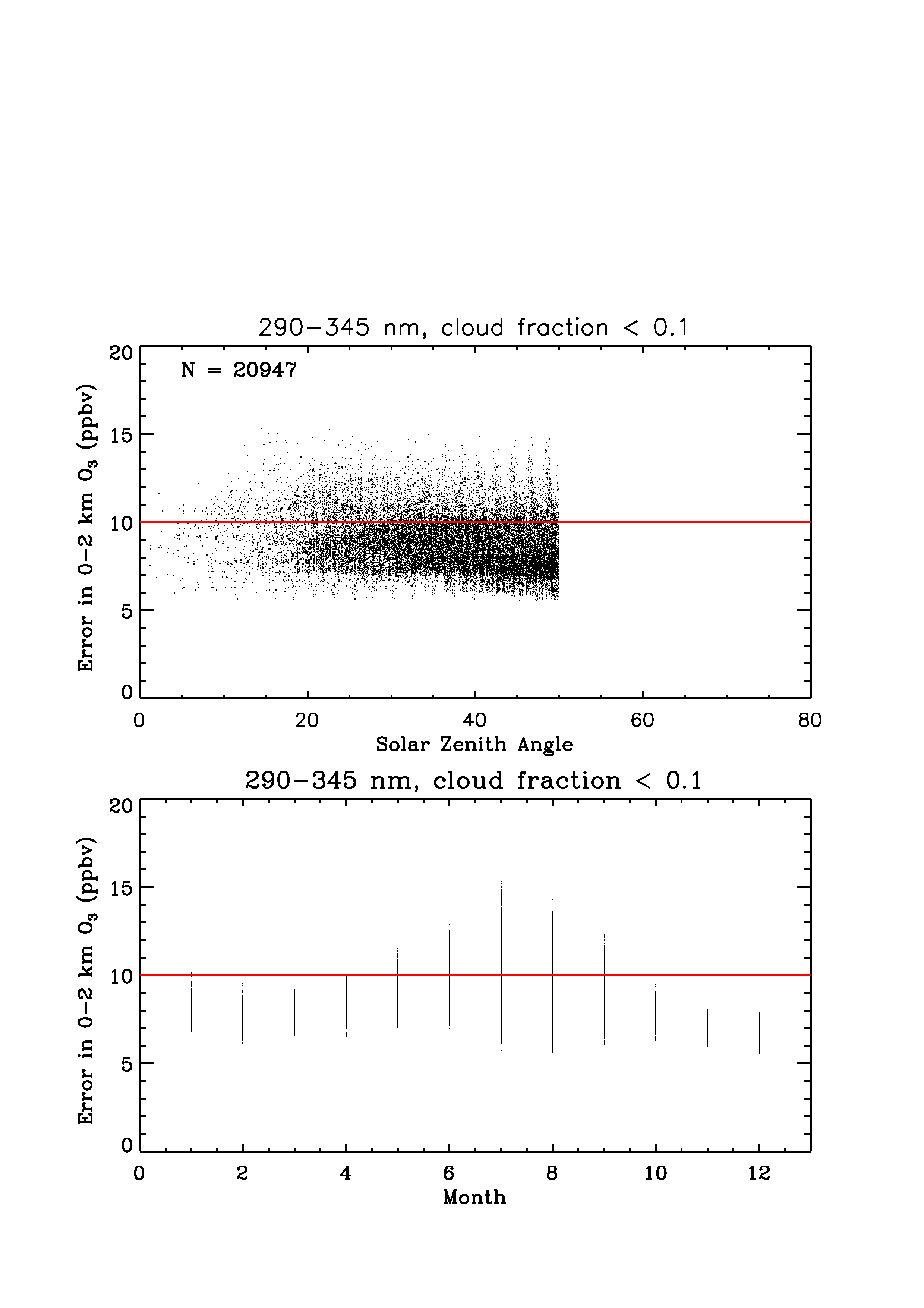 UV
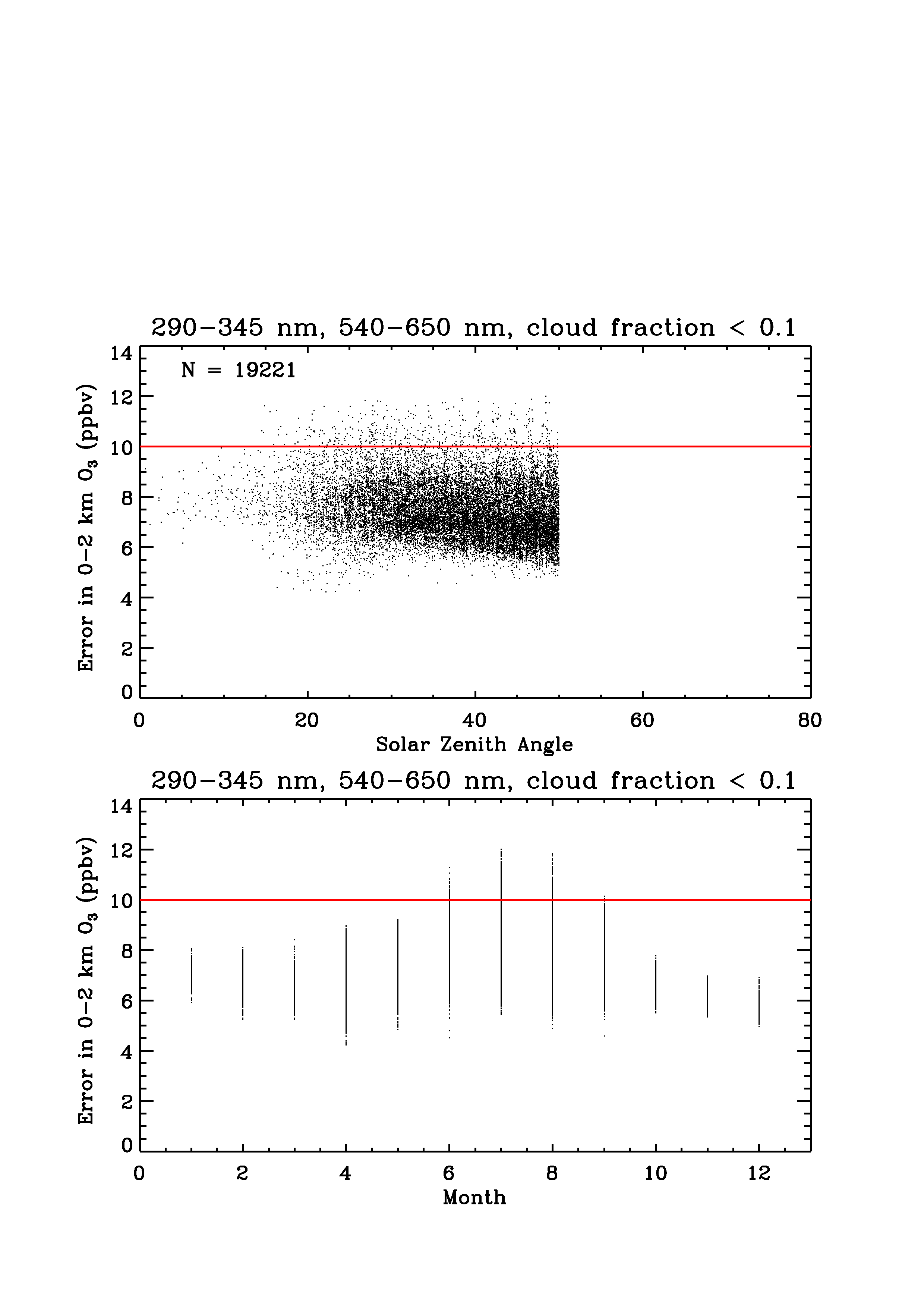 UV+Vis.
4/6/13
11
Trace Gas Retrieval Performance
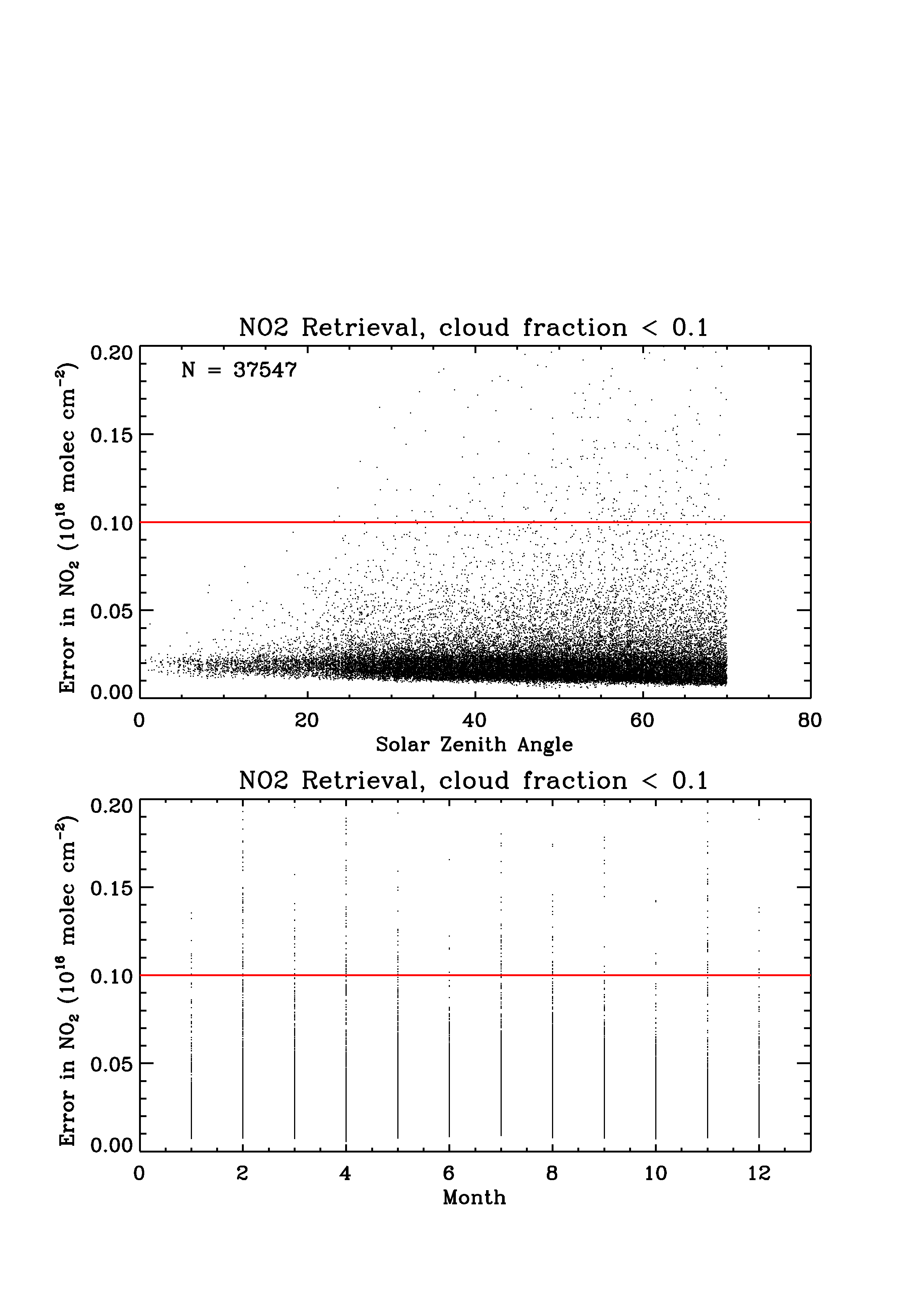 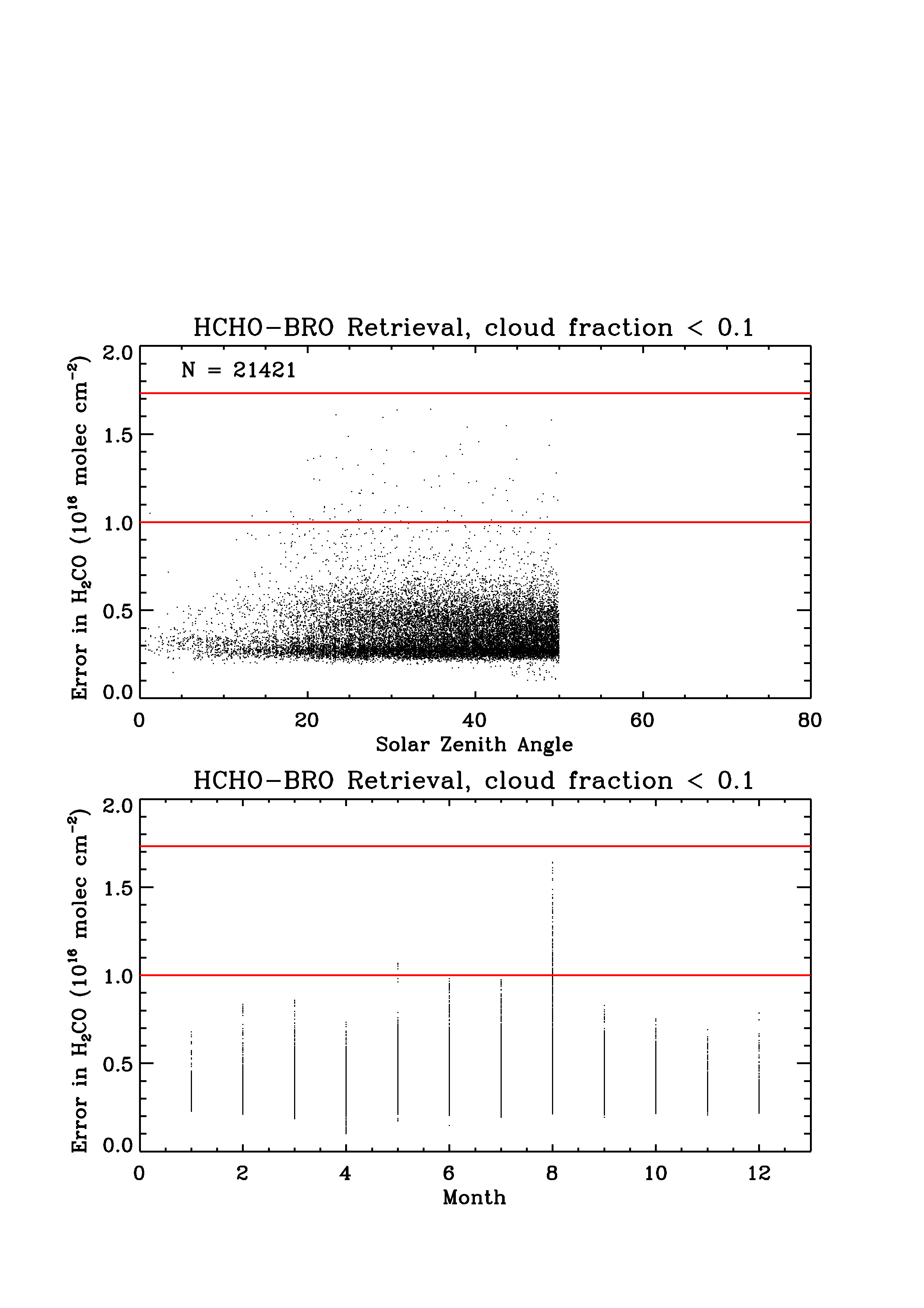 NO2
H2CO
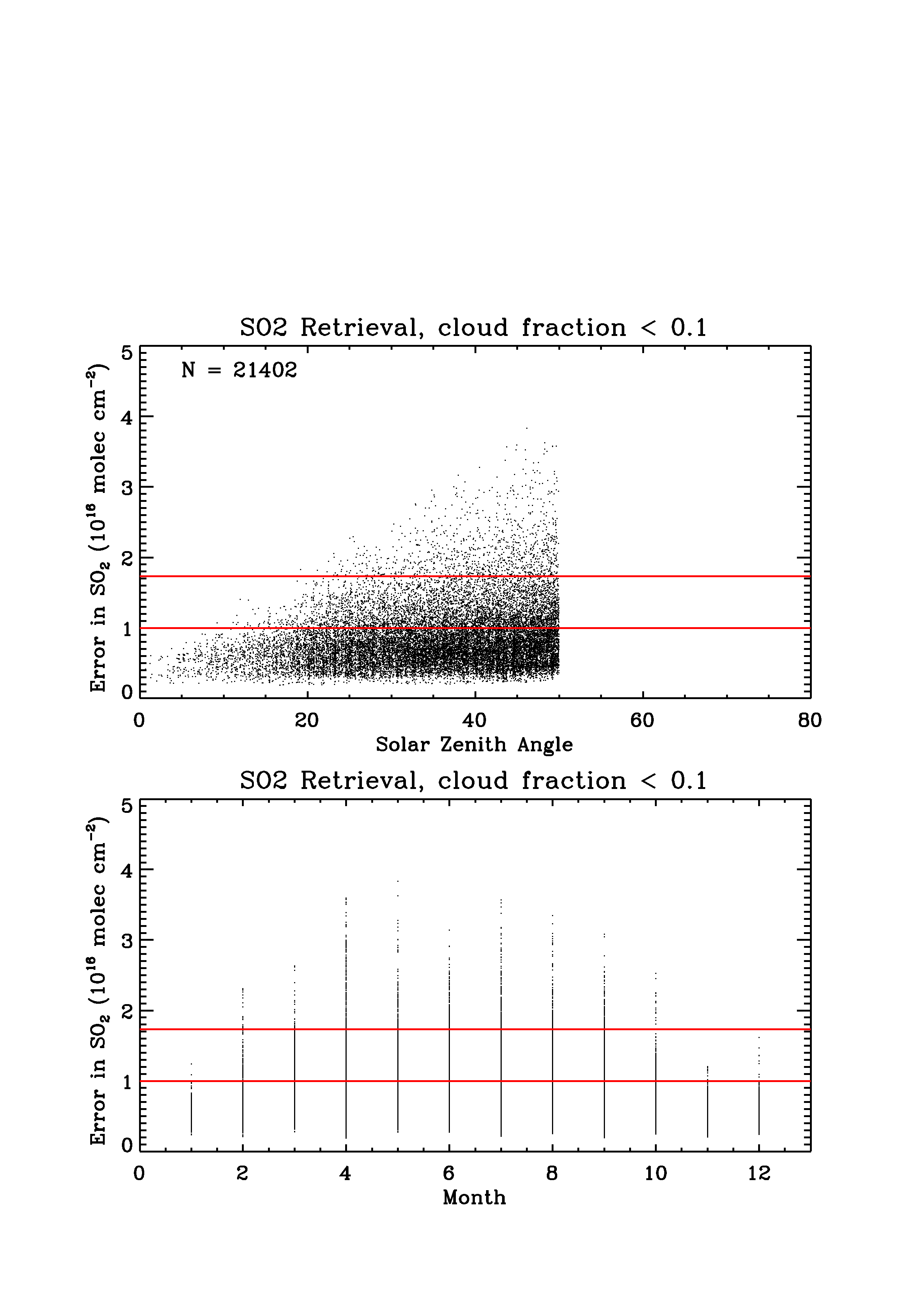 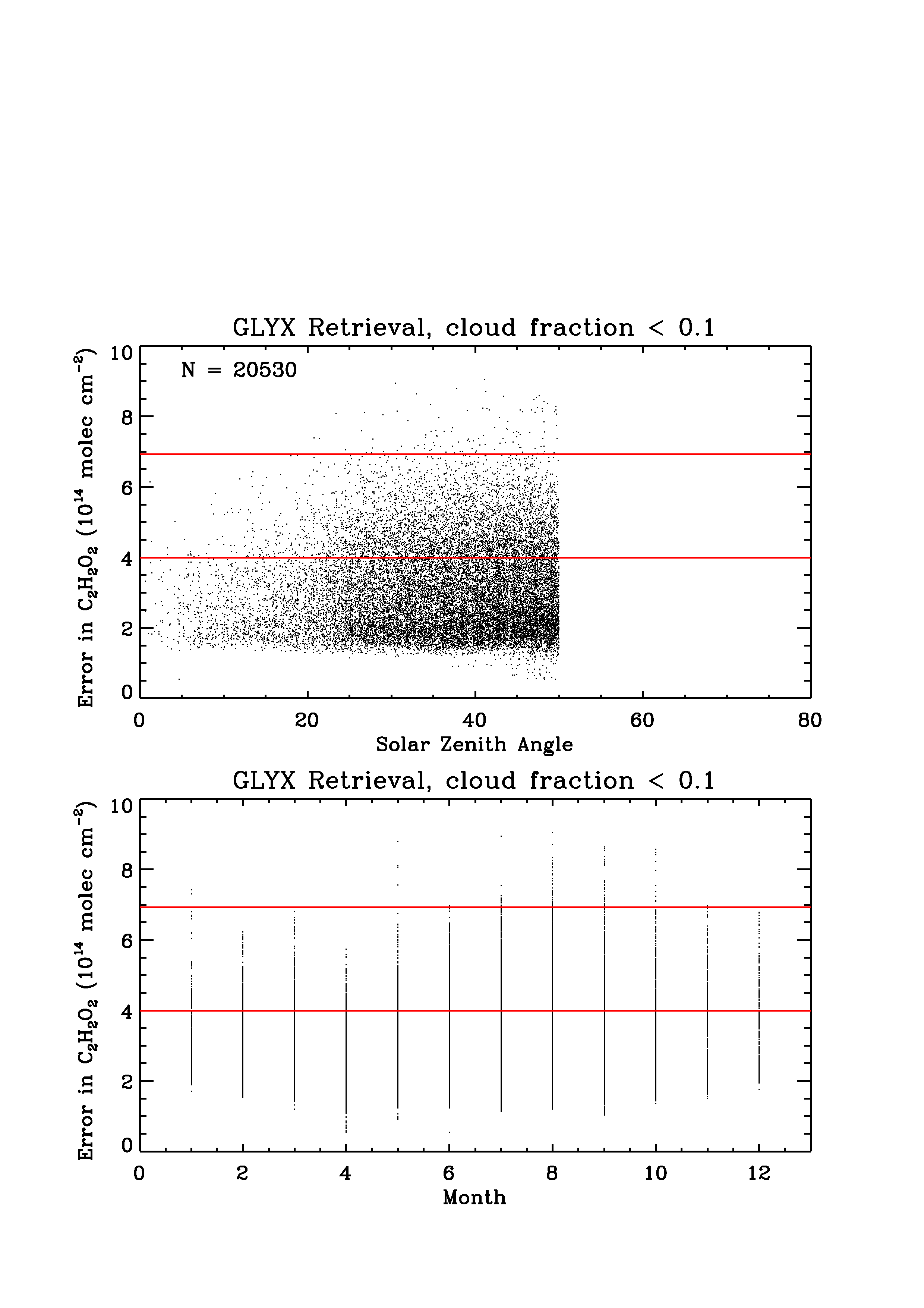 C2H2O2
SO2
4/6/13
12
Trace Gas Retrieval Performance (Cloud fraction < 0.1)
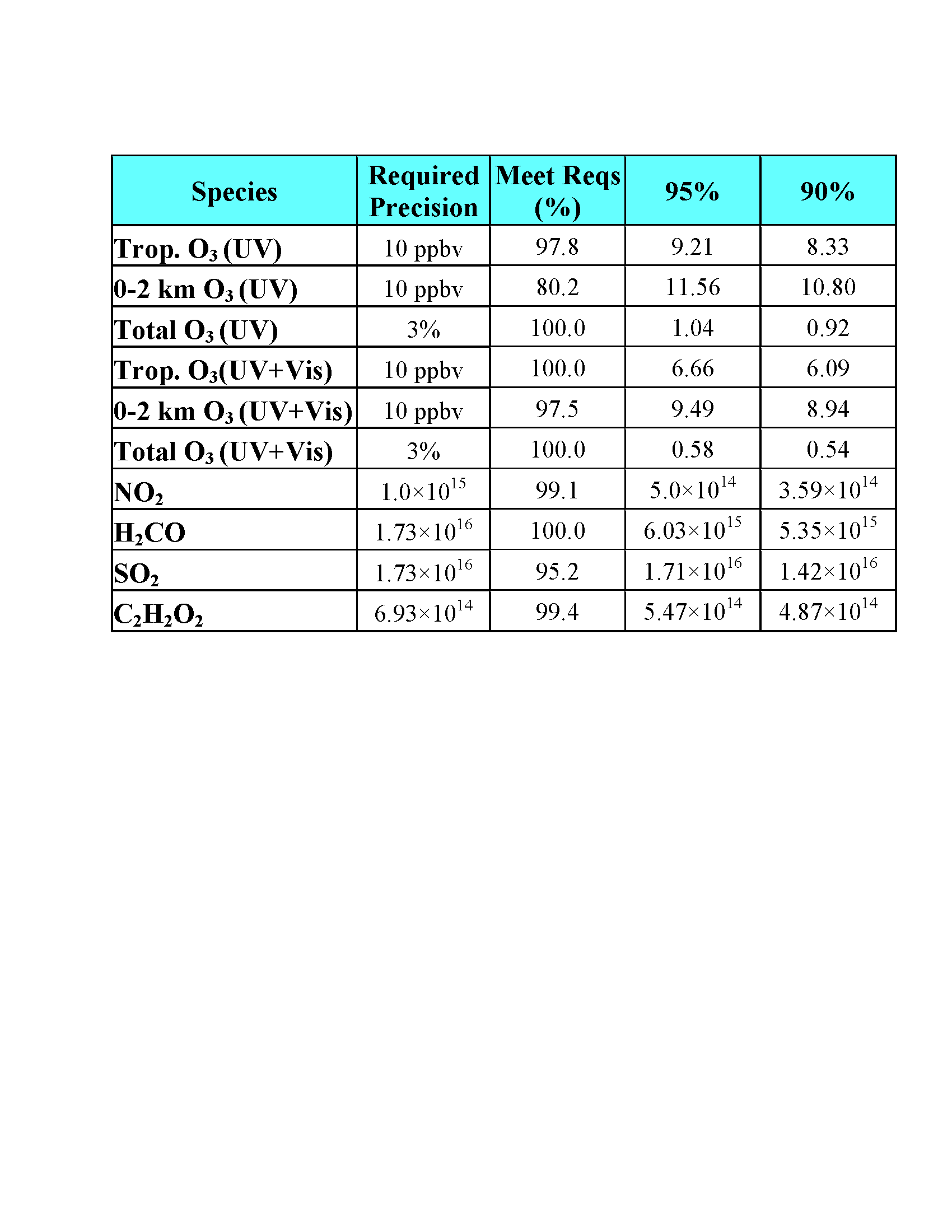 4/6/13
13
Redefine The Requirements
Since not every retrieval can meet the requirement, “requirement met” is redefined using a threshold: e.g., 90%, 95%
 Adjust SNR so that threshold retrieval errors increase to the requirement
 The adjusted SNR is the required SNR
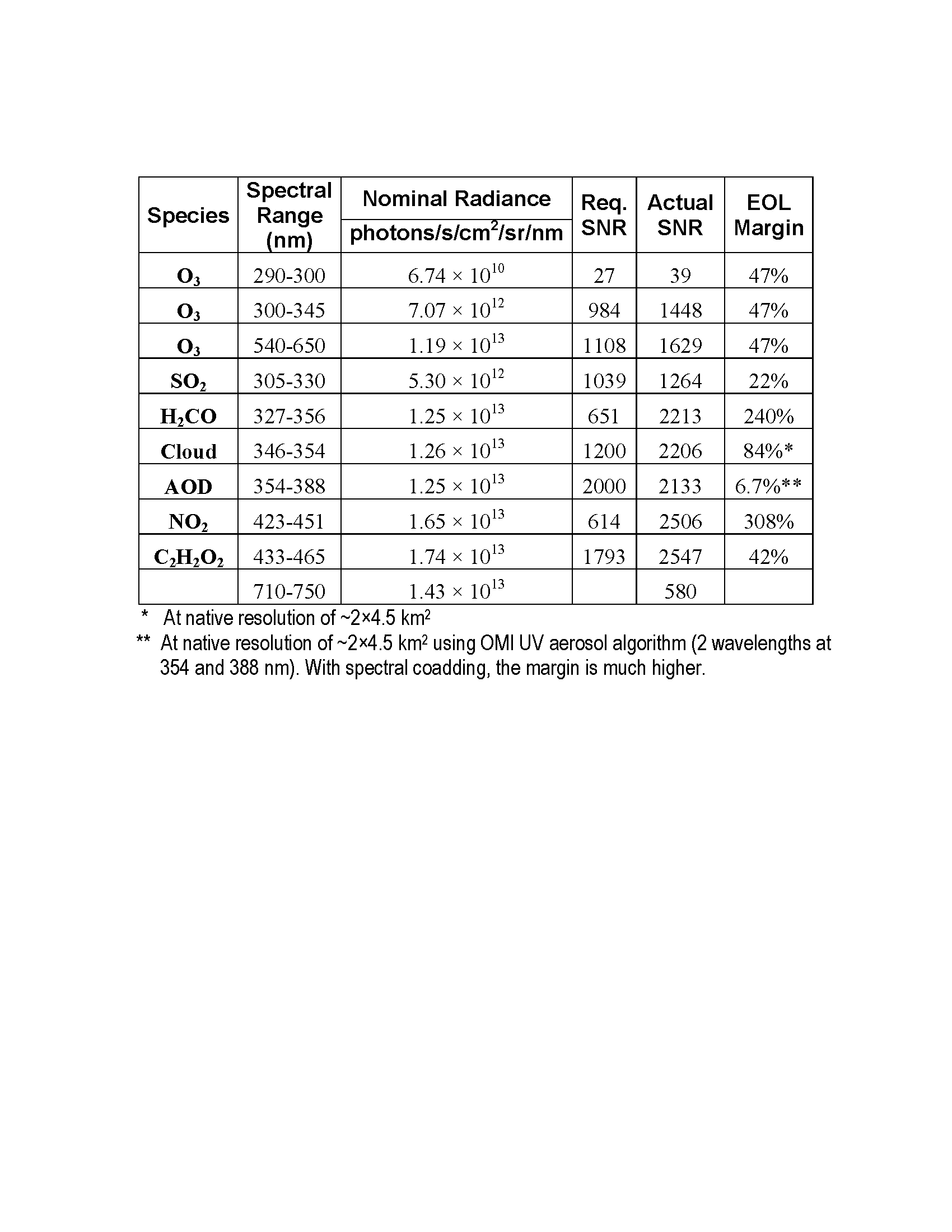 Using  90% as threshold
14
Redefine The Requirements
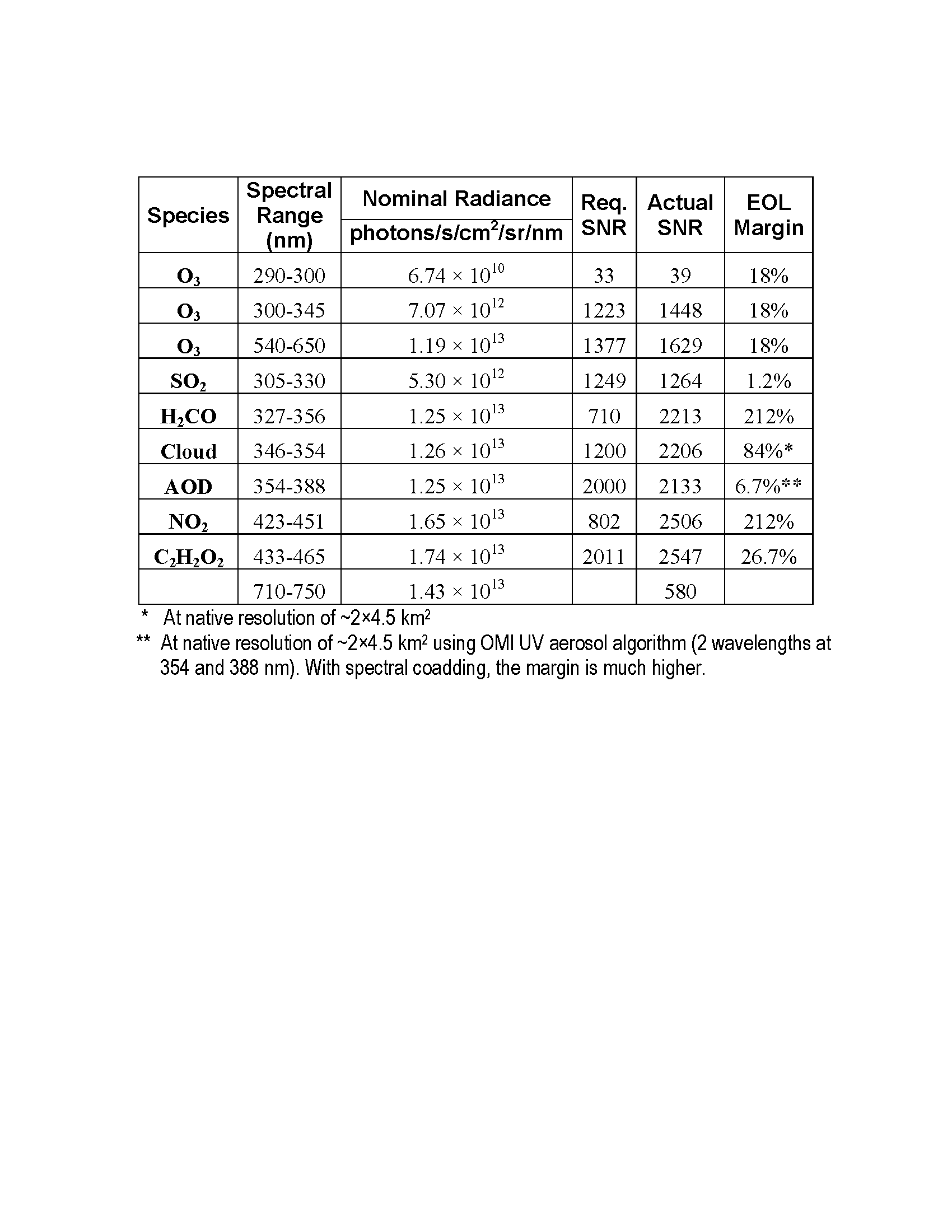 Using  95% as threshold
The refinement of TEMPO SNR requirement is on going and iterative
 Understand retrievals with large errors
 Understand retrieval variability with different parameters
 Working with Ball to reduce dark current and readout noises and perform cost/performance trade studies
15
Summary
Efficiently and successfully defined the TEMPO SNR instrument  requirement on first order using a simplified methodology
 Developed an improved methodology to refine instrument SNR requirement and understand the retrieval variability for different conditions.
 On-going and iterative refinement of TEMPO SNR requirement.
Acknowledgement
 Funding from NASA on the TEMPO Project
 TEMPO Science Team
 GEO-CAPE Science Team
16